SOLUCIONES
PRÁCTICA #7
SOLUCIONES O DISOLUCIONES
Mezcla homogénea entre un componente llamado soluto y otro componente llamado disolvente.
Soluto: se llama soluto a la sustancia minoritaria (aunque existen excepciones) en una disolución o, en general, a la sustancia de interés.
Disolvente: es una sustancia que permite la dispersión de otra en si mismo.
Ejemplos
CONCENTRACIÓN EN LAS DISOLUCIONES
La concentración en las disoluciones se puede expresar de diferentes maneras:
porcentaje; % masa o % volumen
Molaridad (M)
Molalidad (m)
Normalidad (N)
Fracción molar (X)
PORCENTAJE
MOLARIDAD
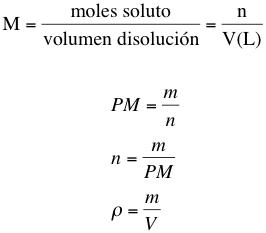 NORMALIDAD
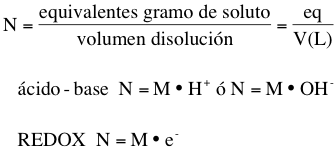 MOLALIDAD
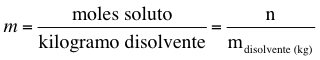 FRACCIÓN MOLAR
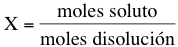 DILUCIÓN
Una solución diluida es aquella en donde la cantidad de soluto está en una pequeña proporción en un volumen determinado.
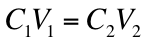 1. Preparación solución ácida
2. Preparación solución básica
3. Valoración solución ácida
4. Valoración de solución básica
4. Valoración de solución básica